Teatrzyk 
,,Masza i Niedźwiedź”19.02.2018r
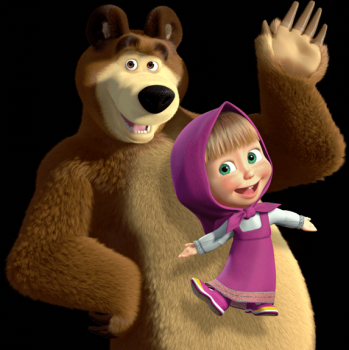 Tygryski i Motylki
Nie każdy lubi poniedziałek, ale dla naszych  przedszkolaków okazał się on wyjątkowy. Jak co dzień zjedliśmy śniadanie, umyliśmy ząbki i … ku zdziwieniu wszystkich udaliśmy się do fikolandi. Coś się jednak zmieniło. Nasza sala zabaw  przeobraziła się w salę teatralną, w której czekał niecodzienny gość.
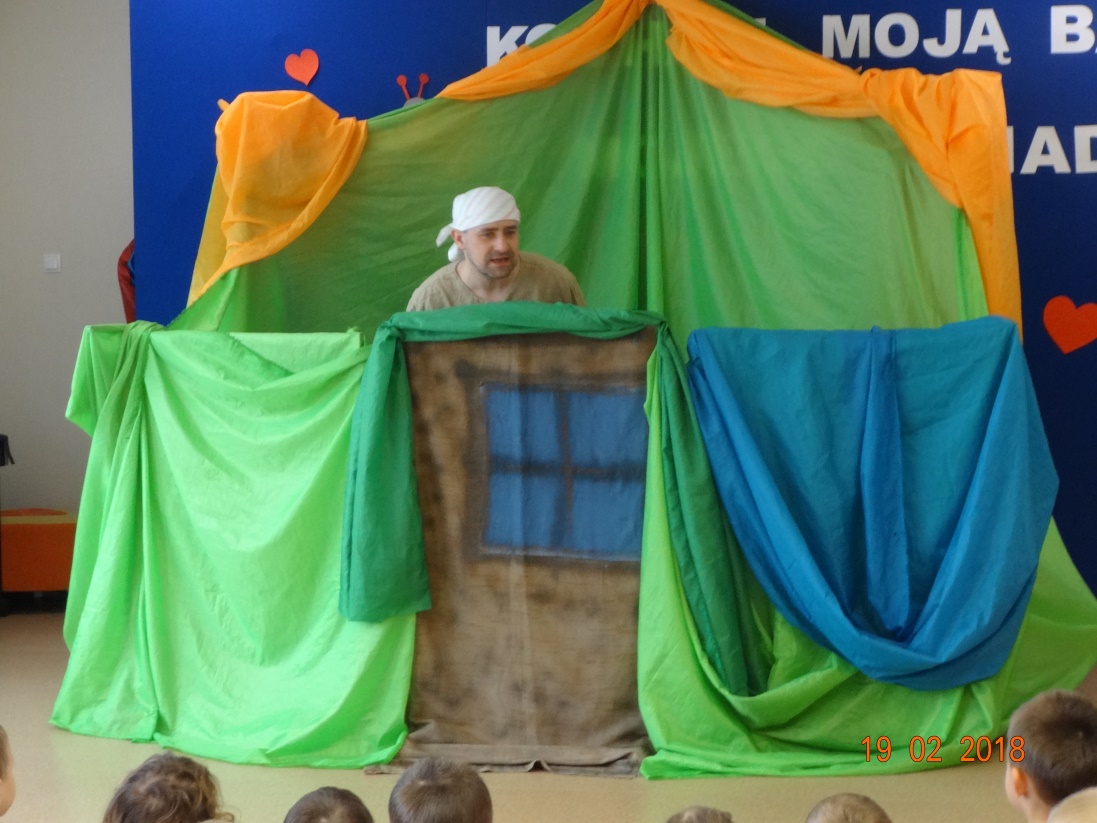 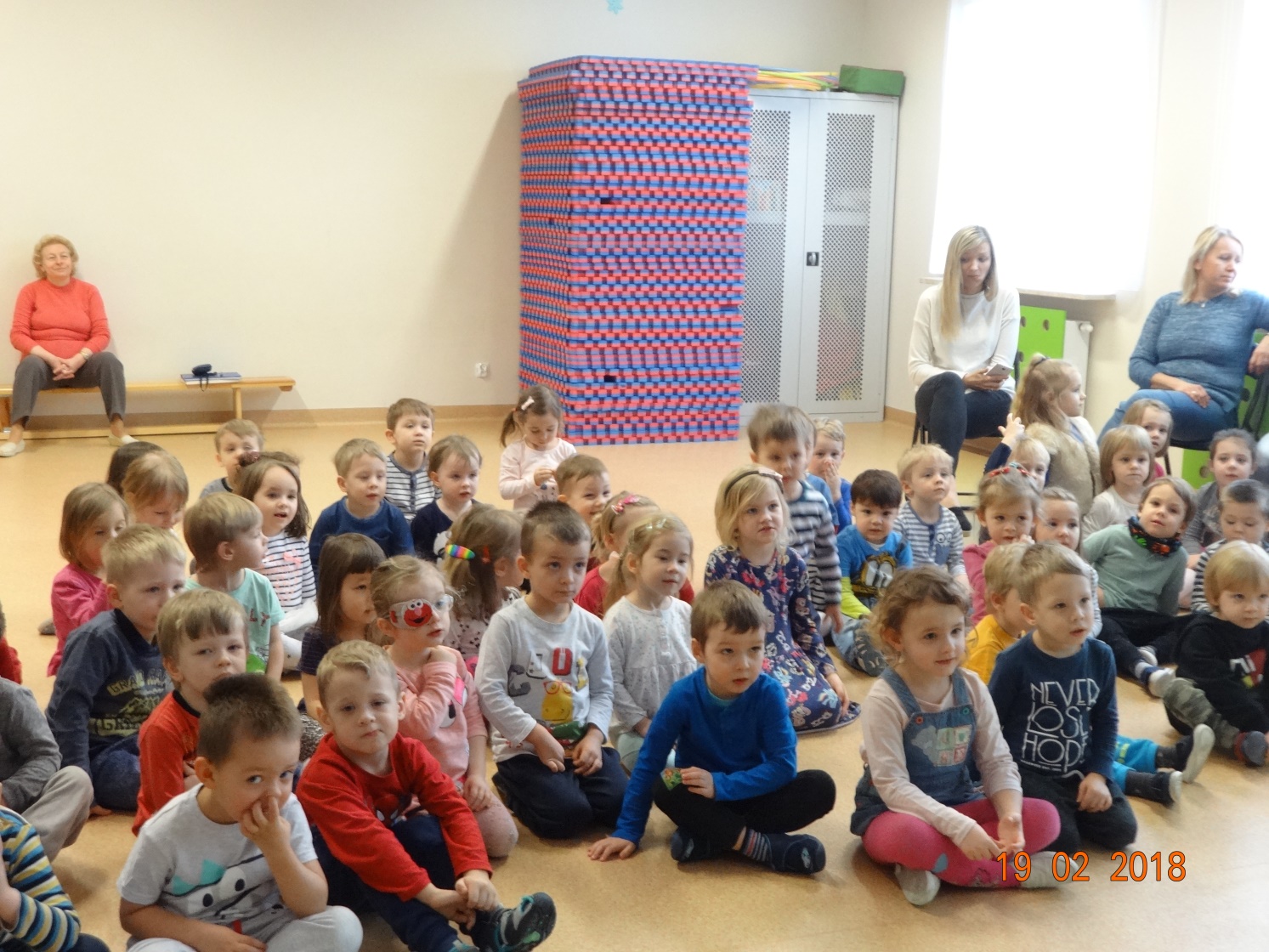 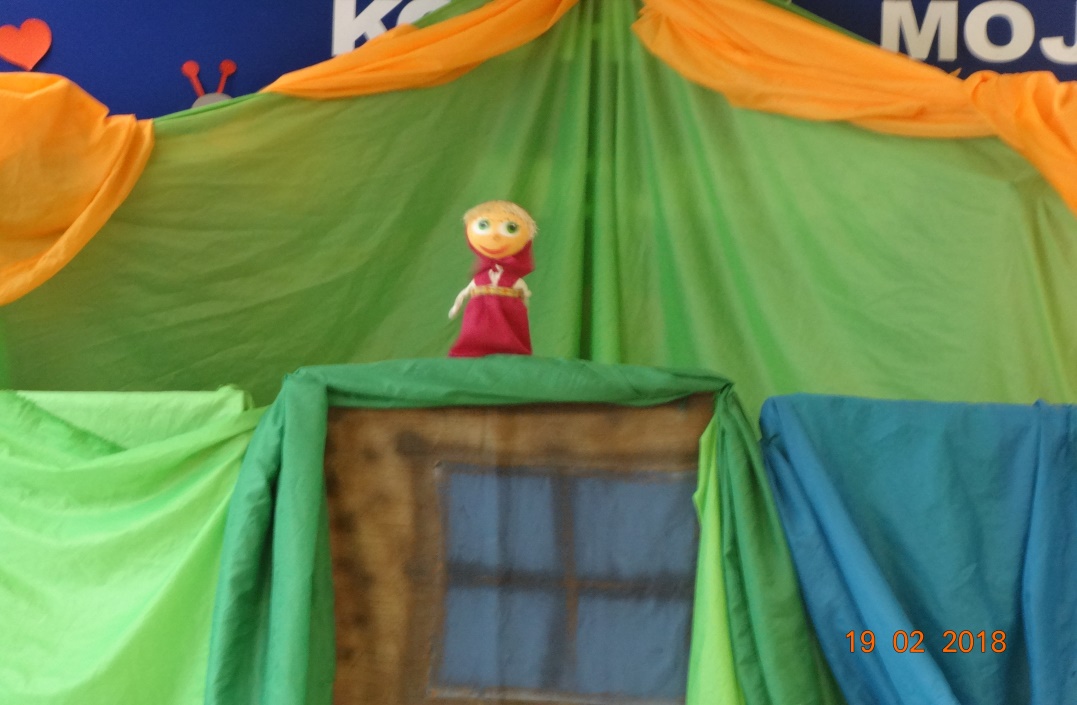 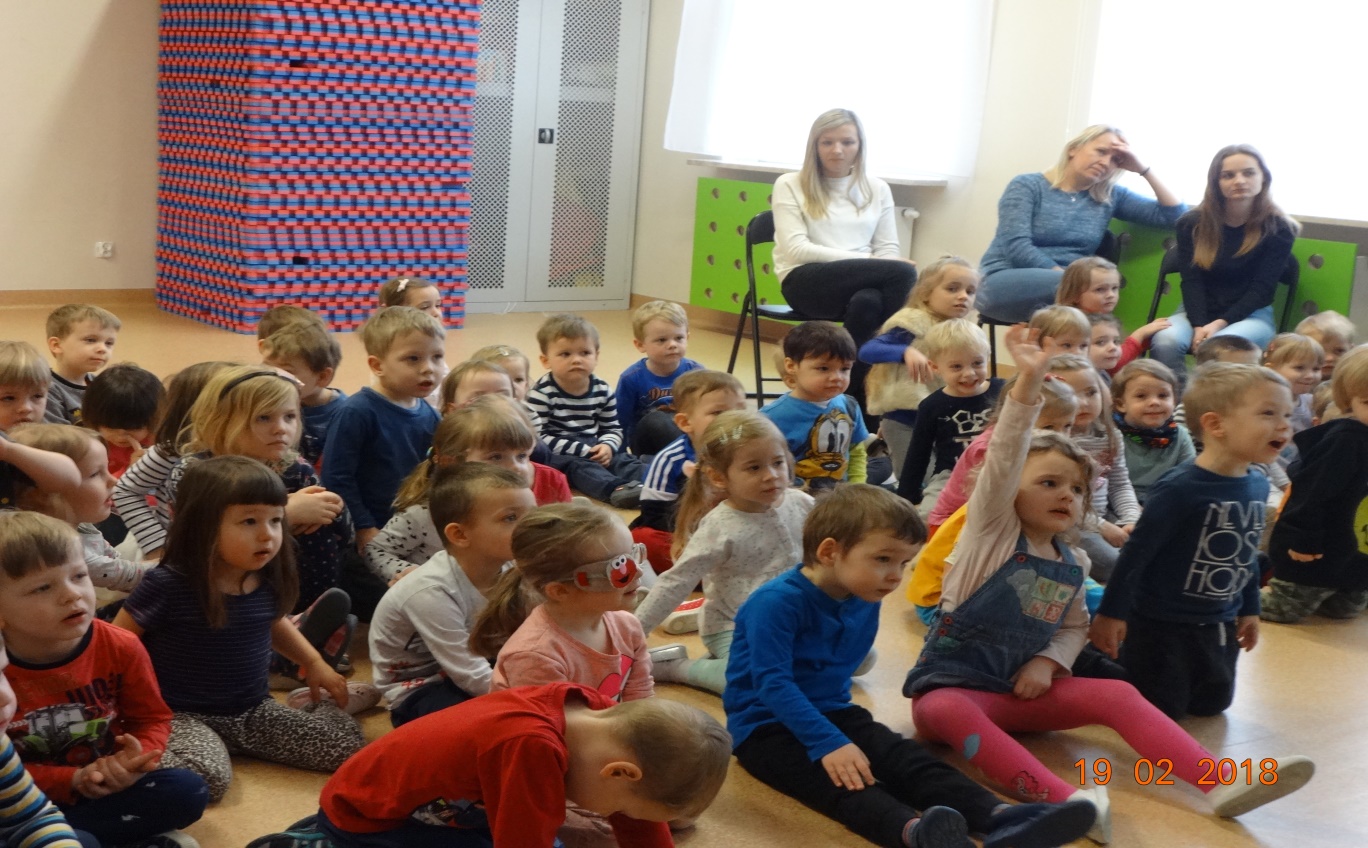 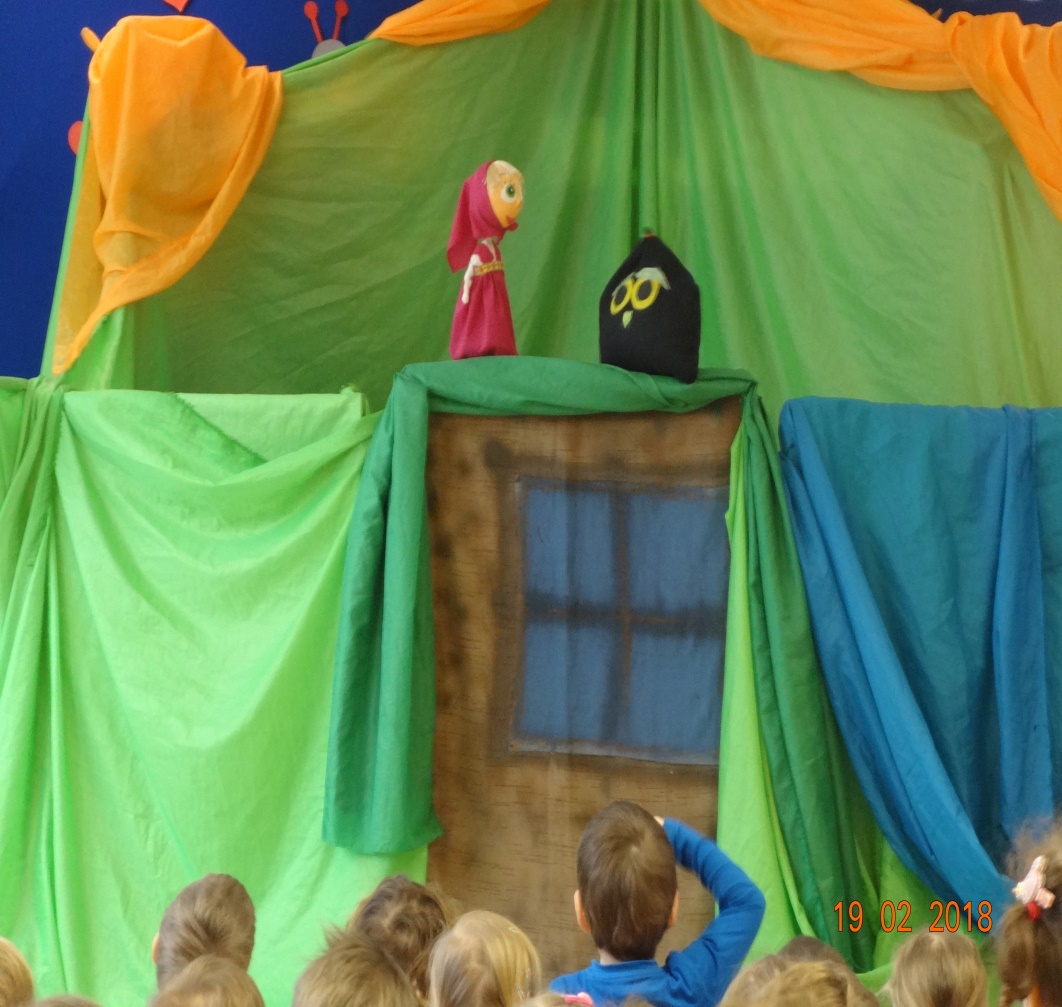 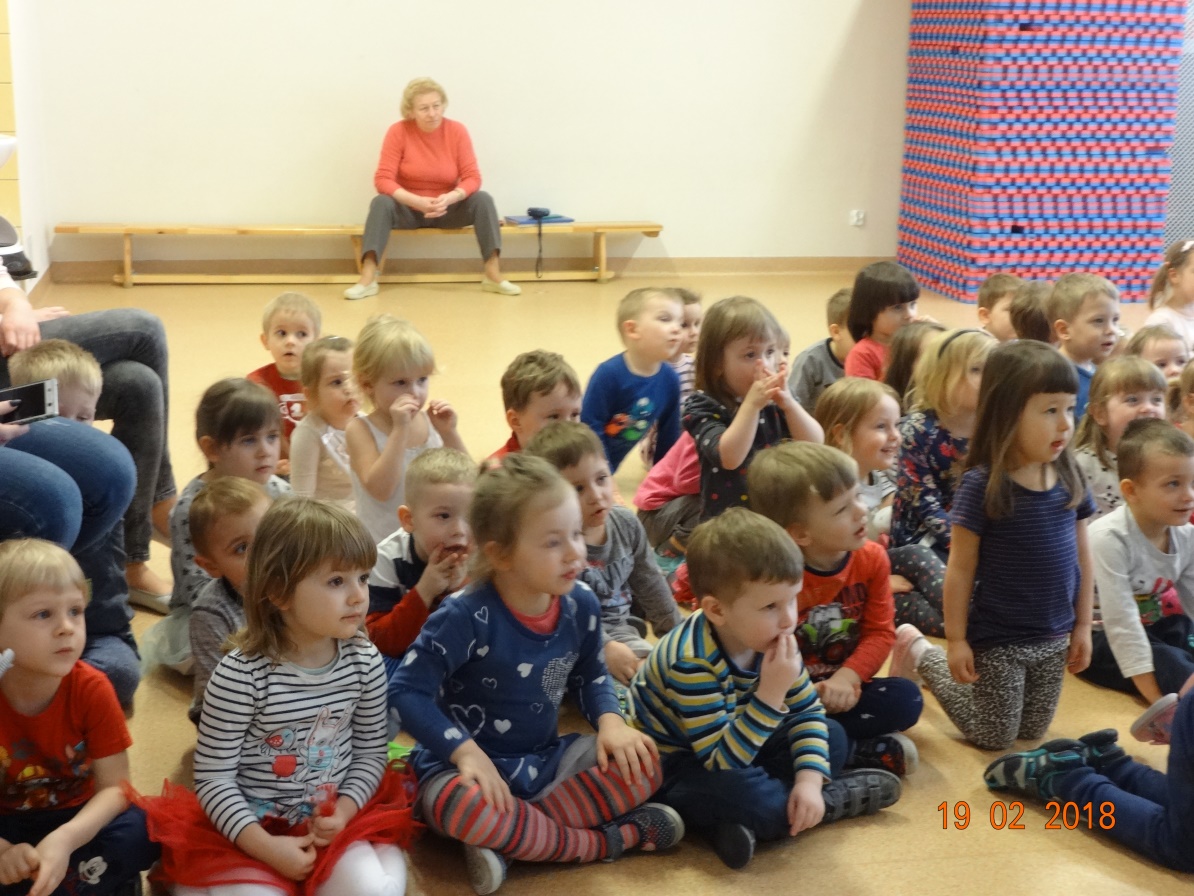 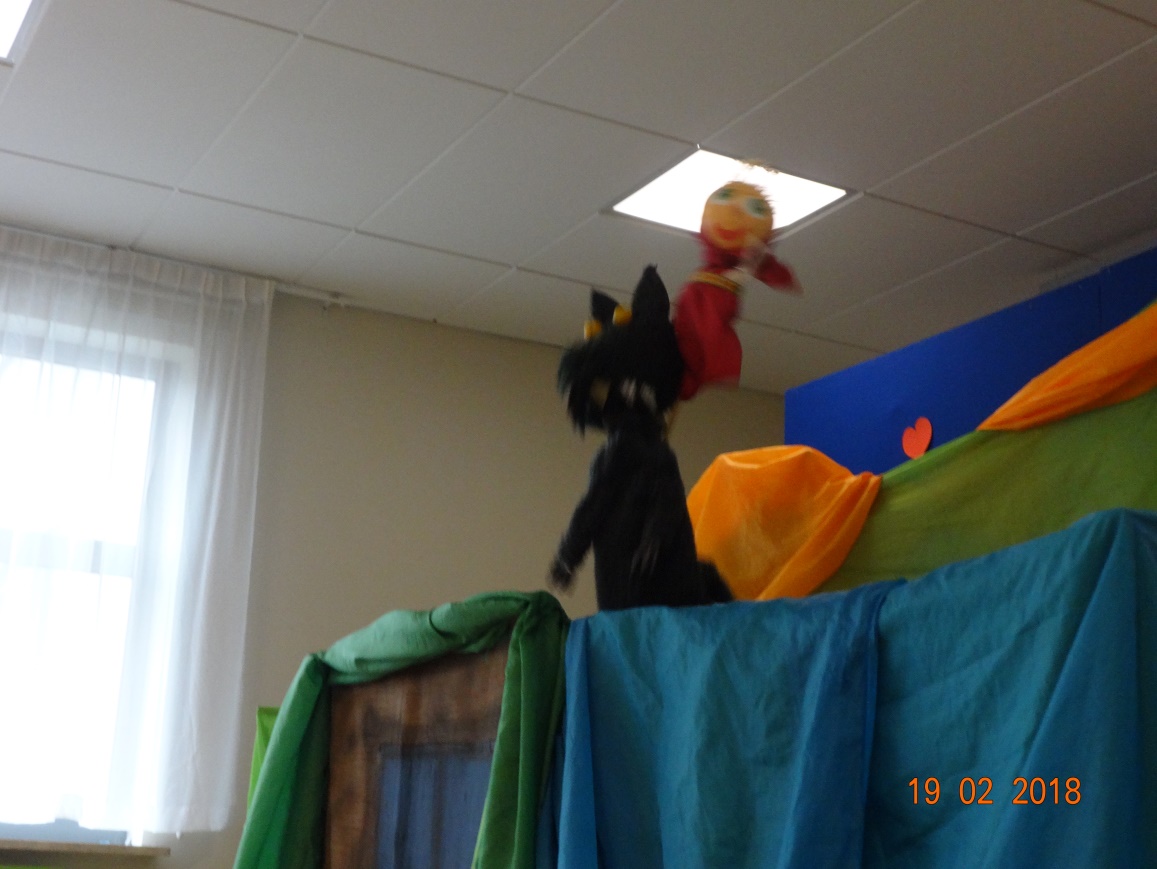 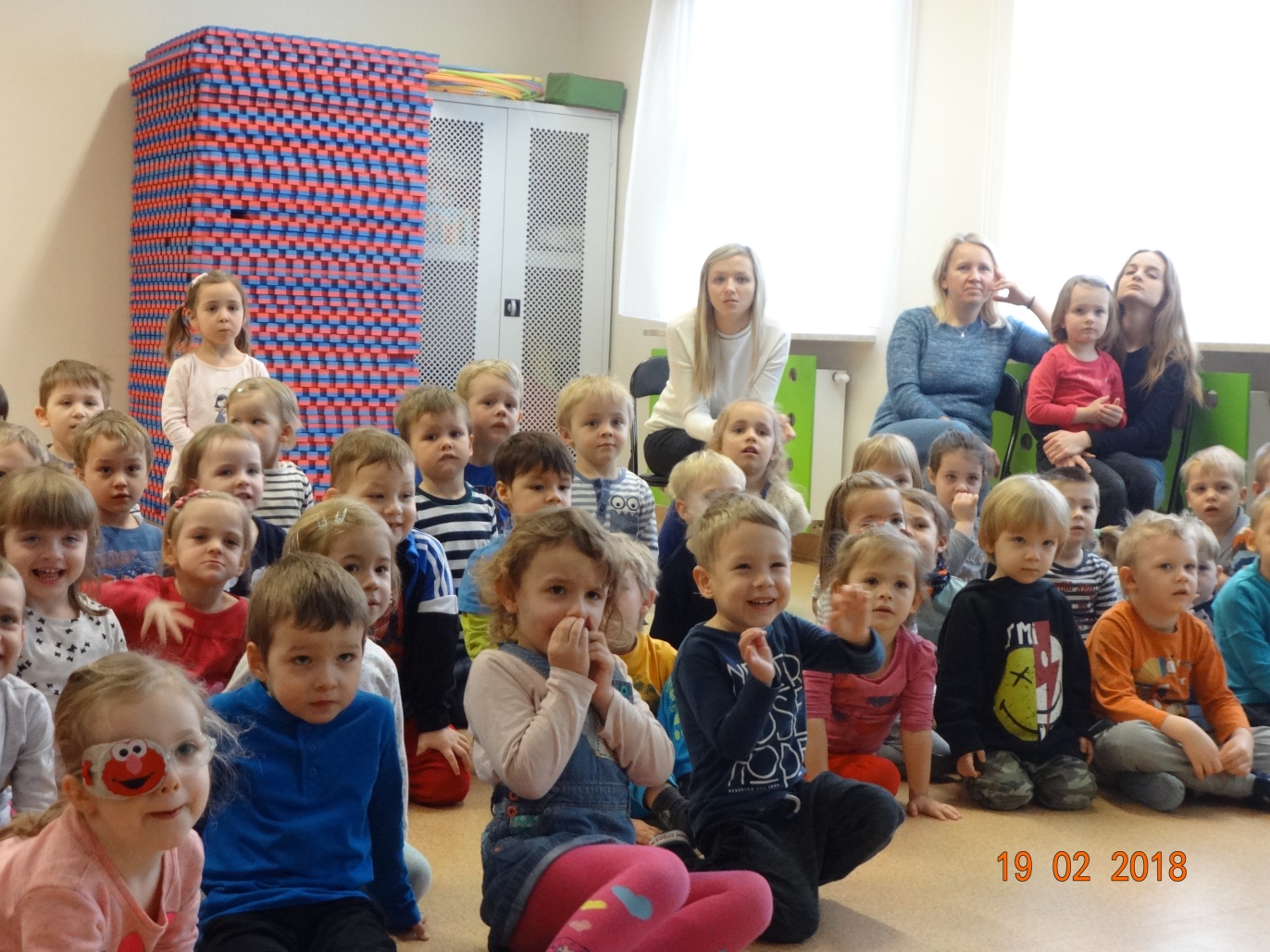 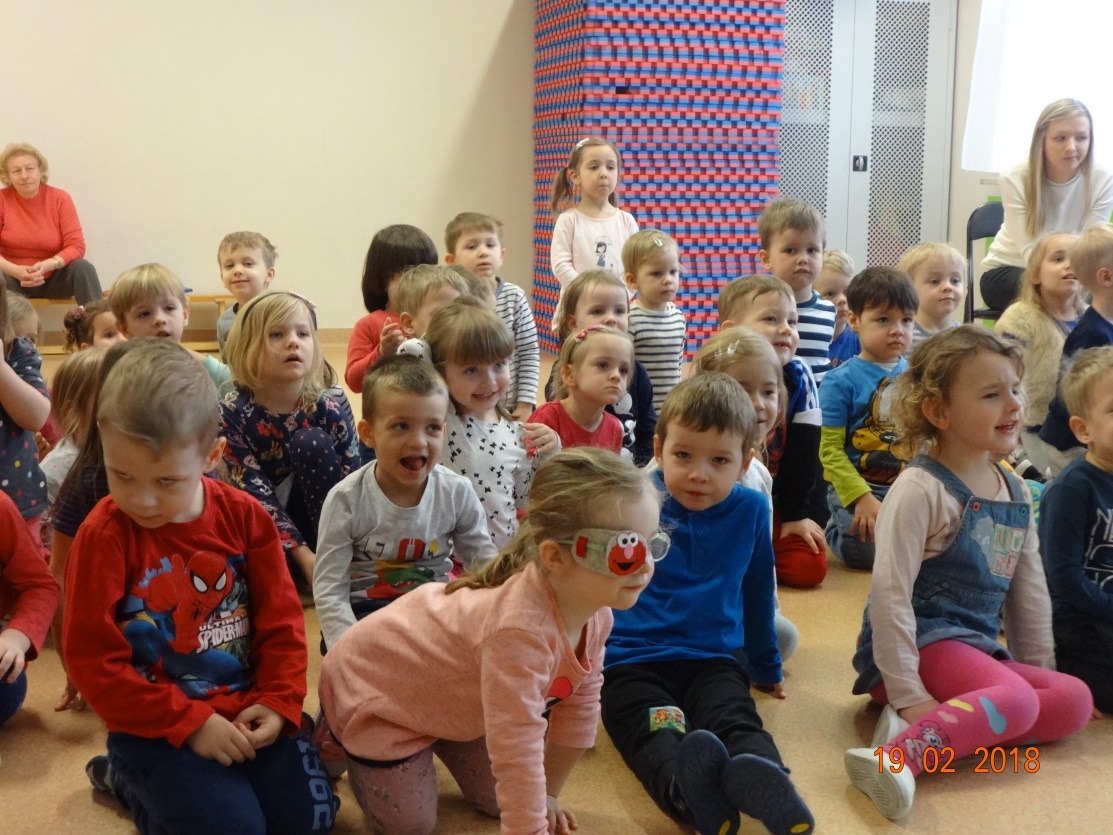 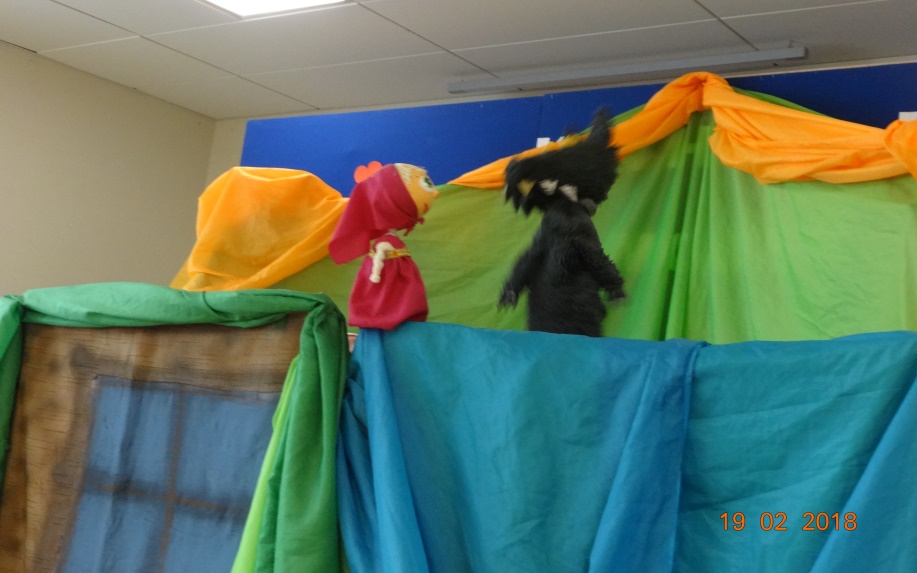 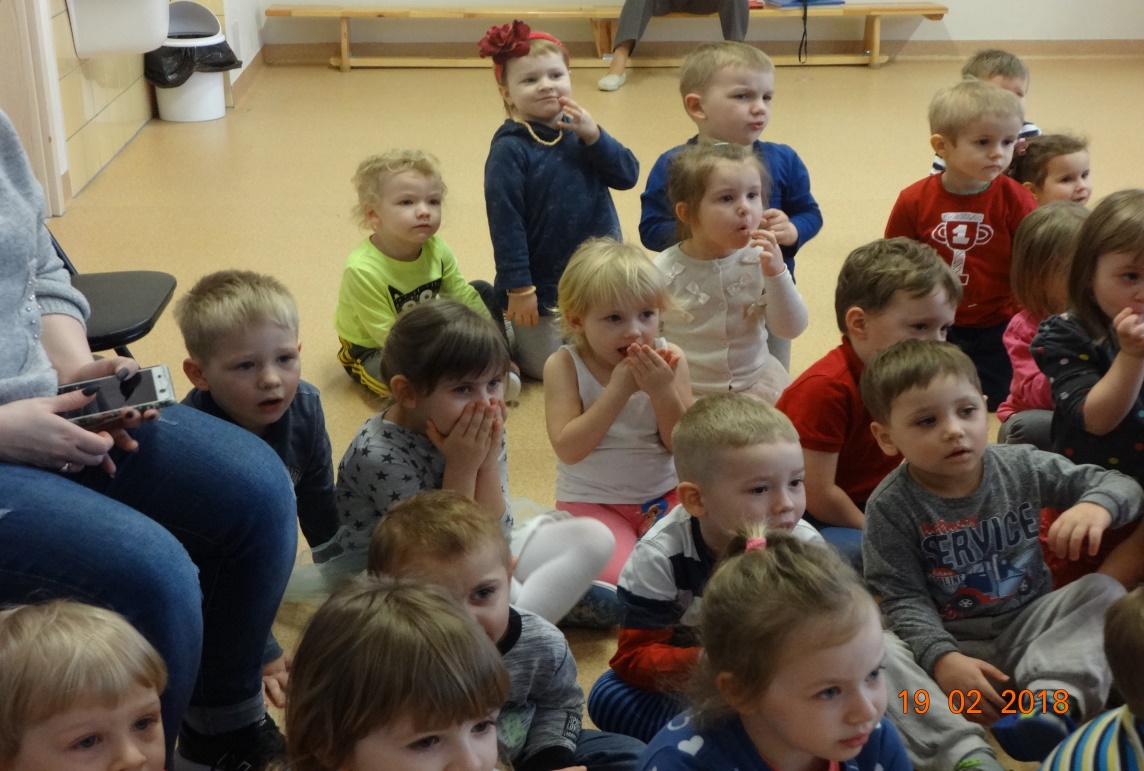 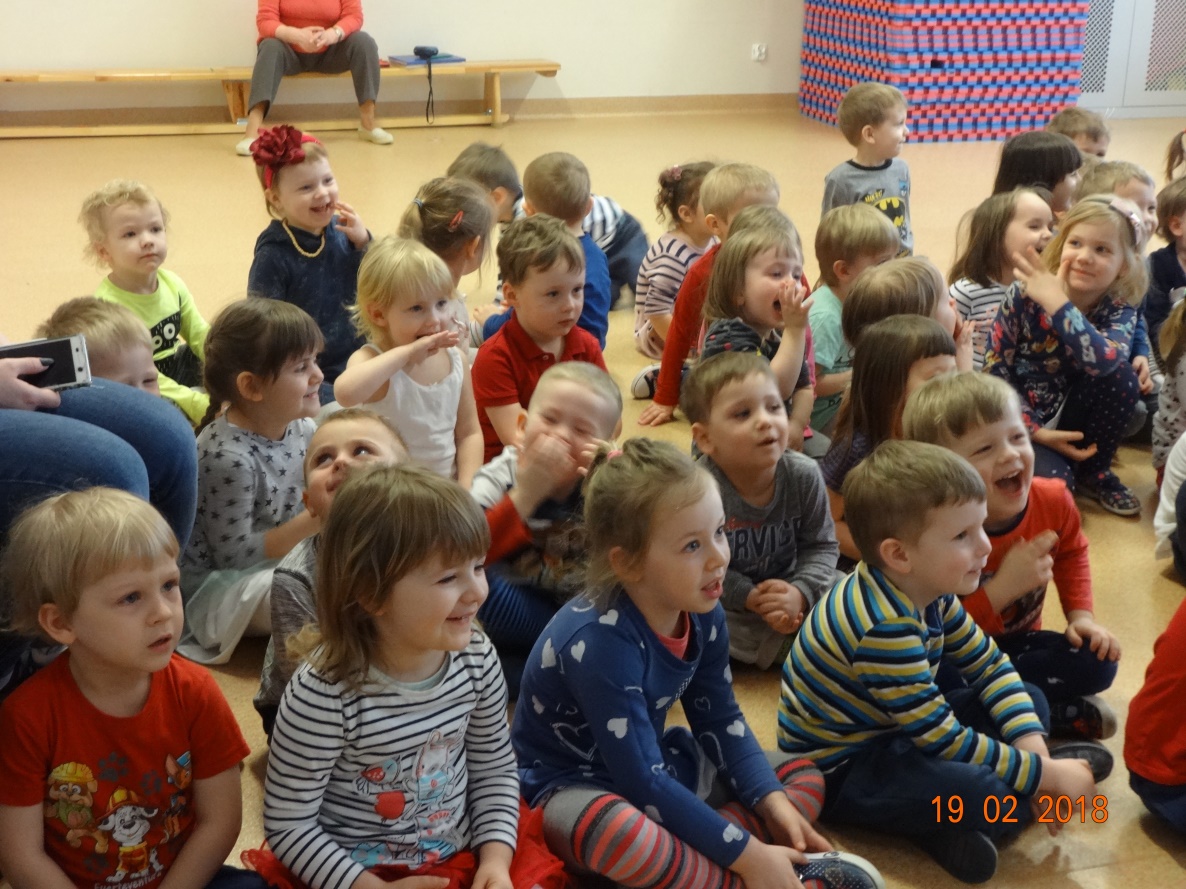 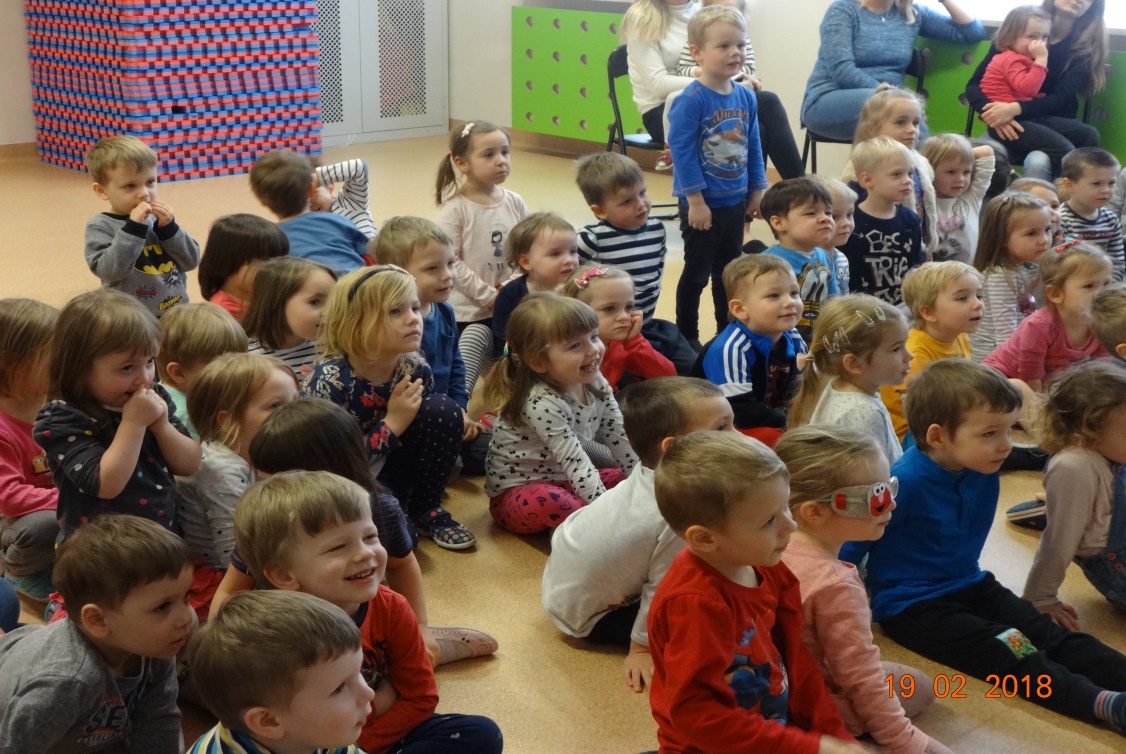 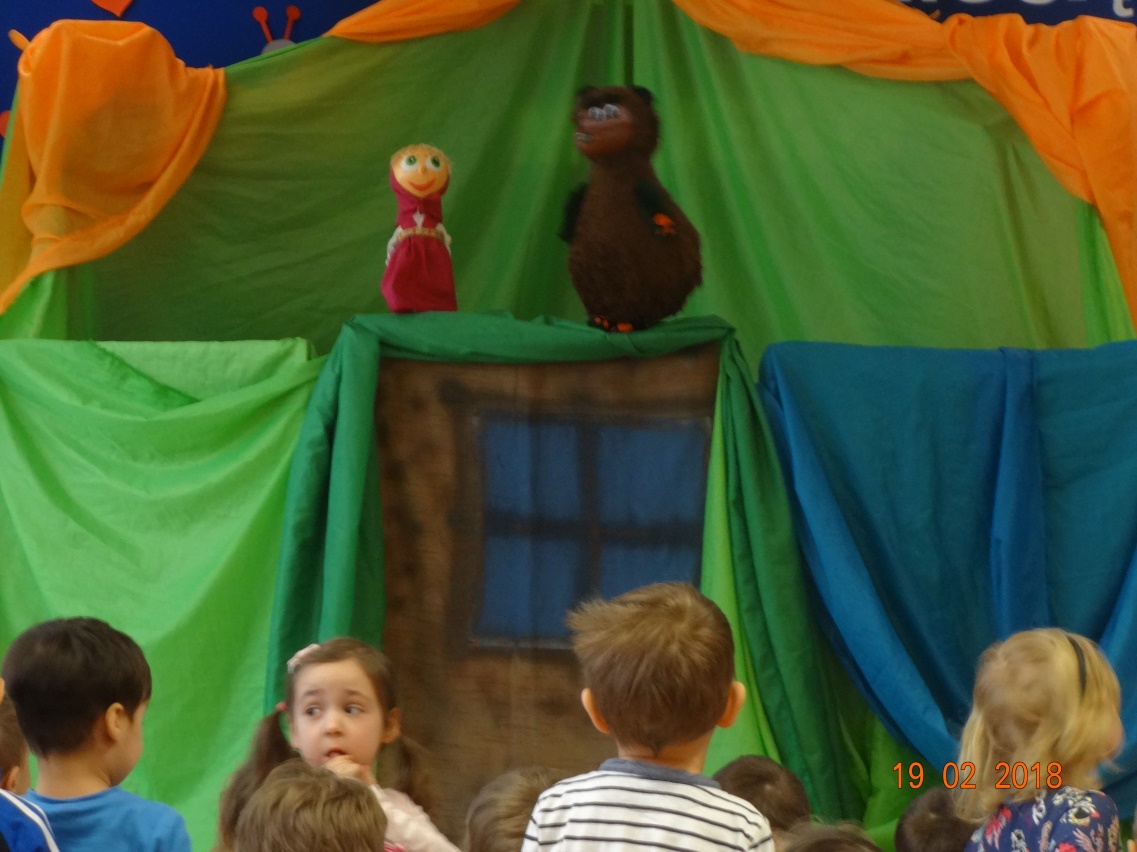 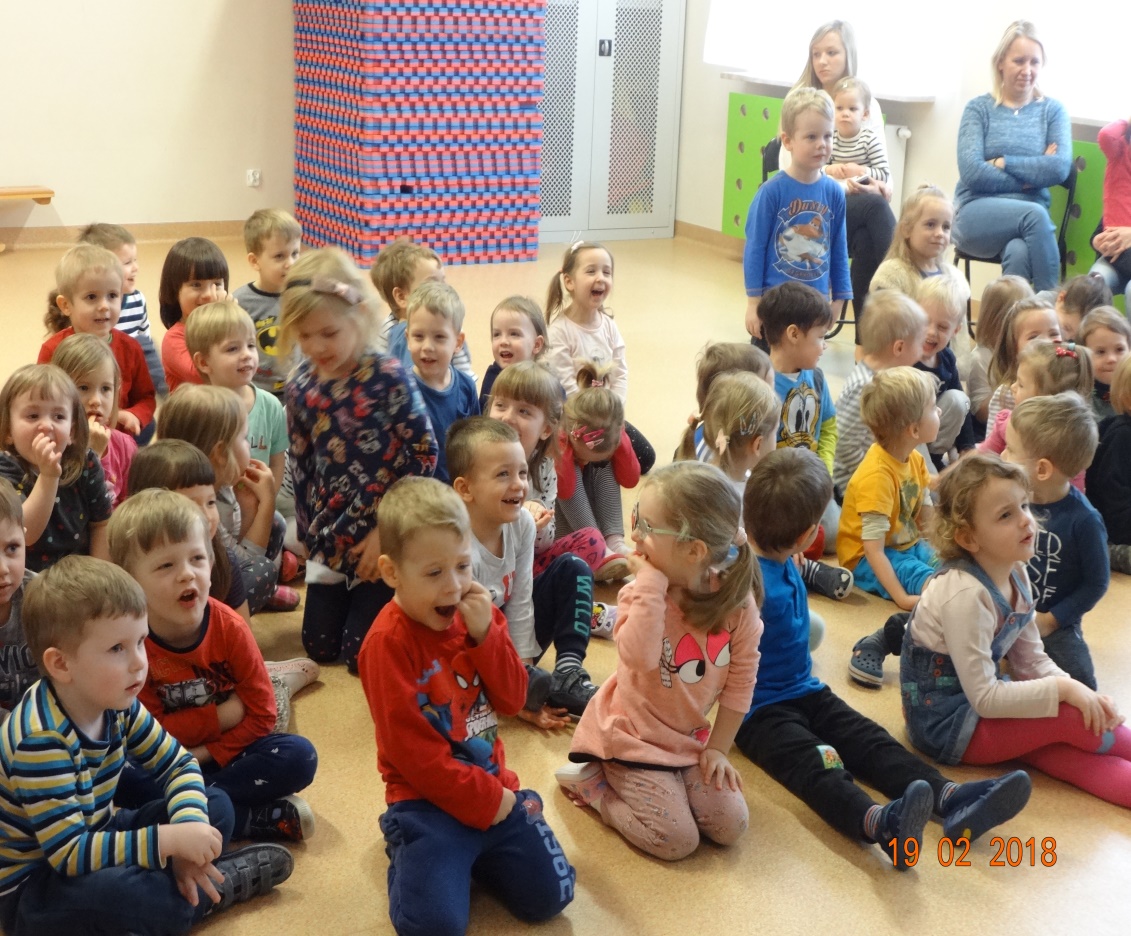 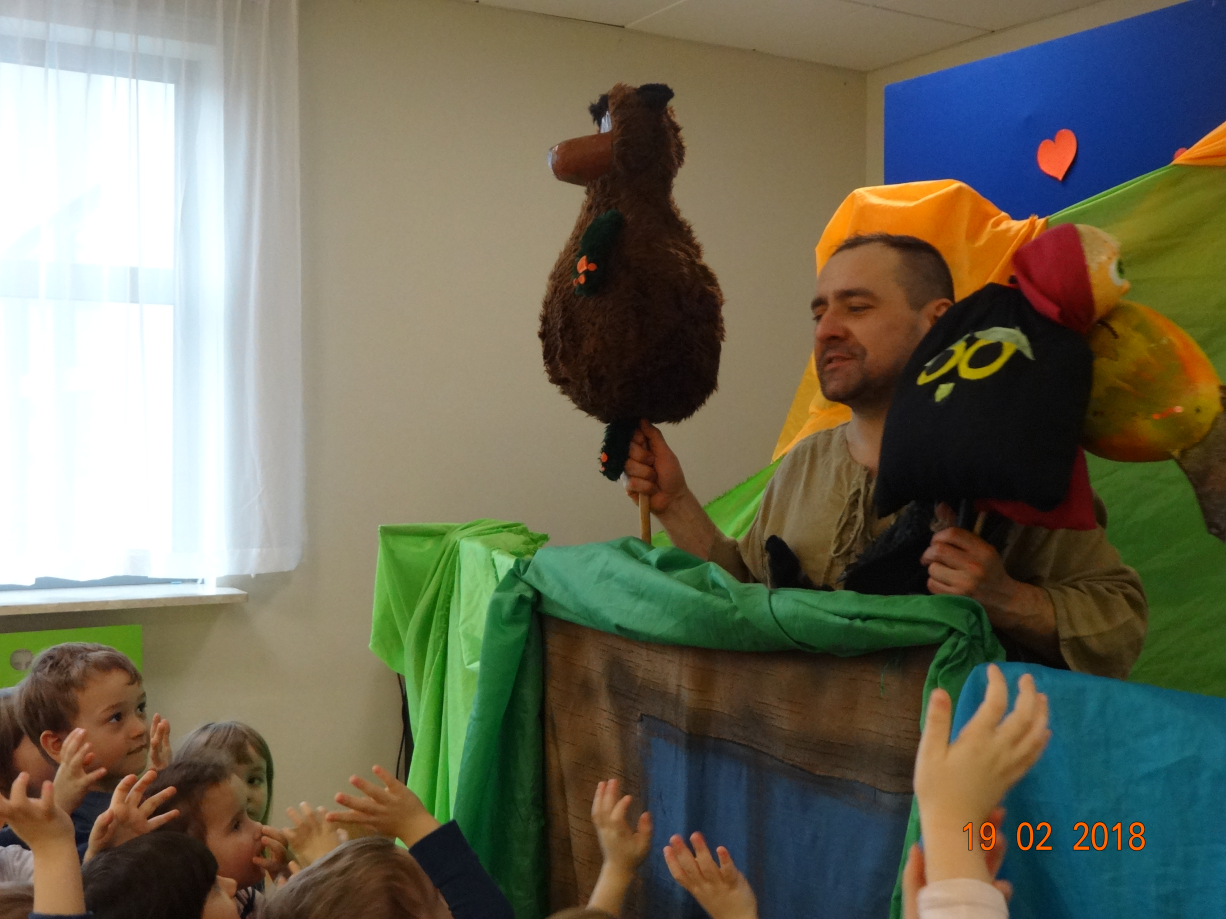 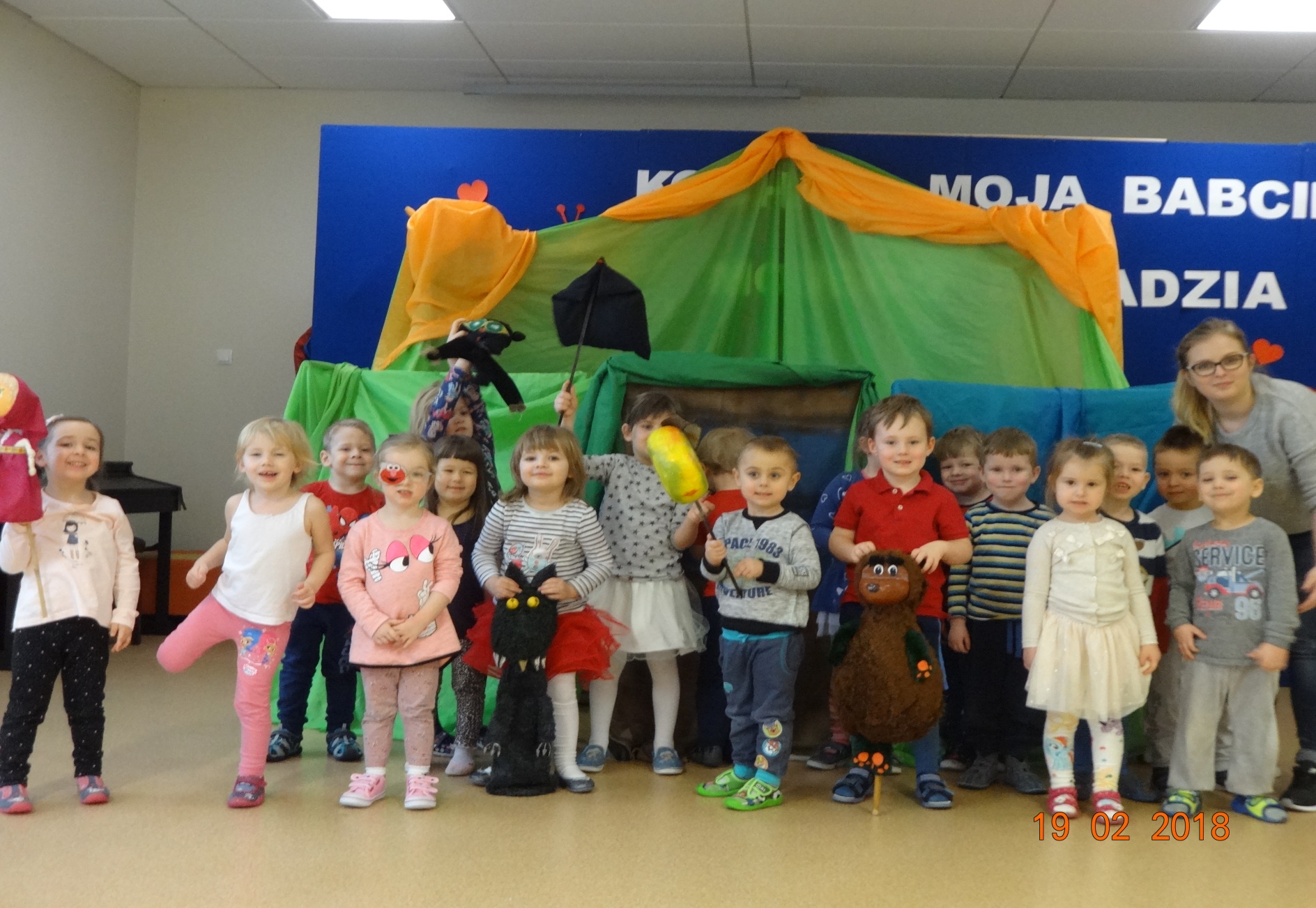 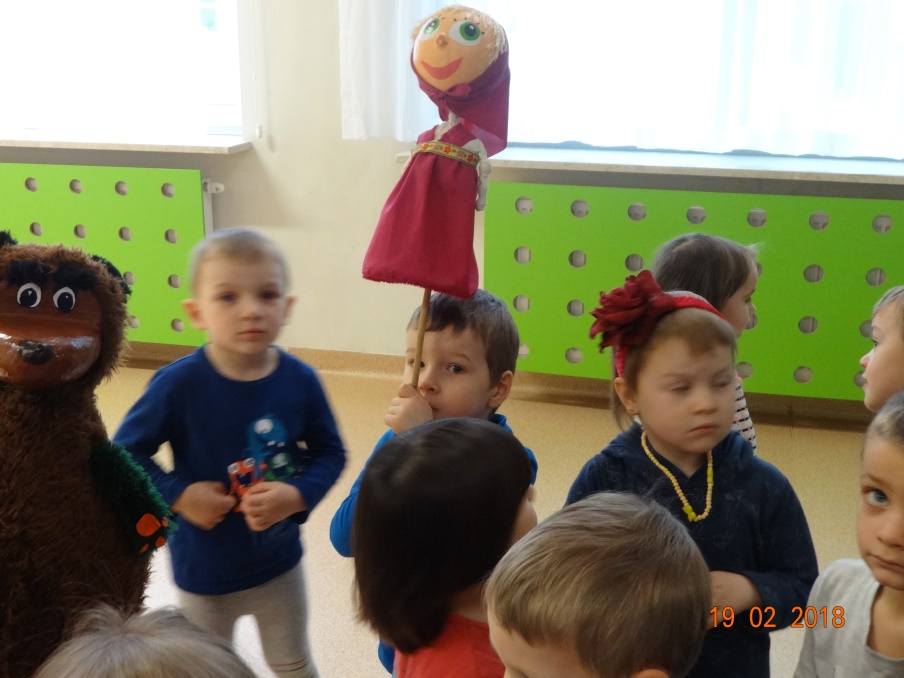 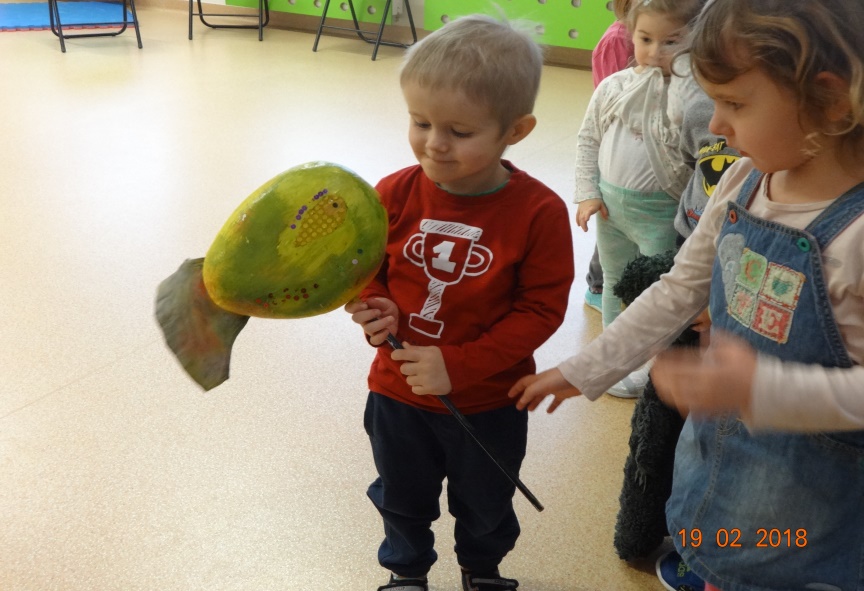 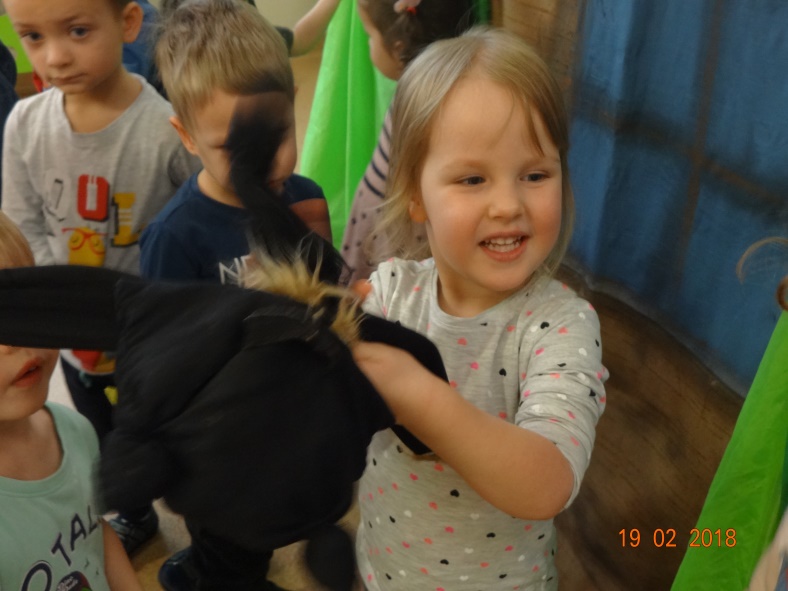 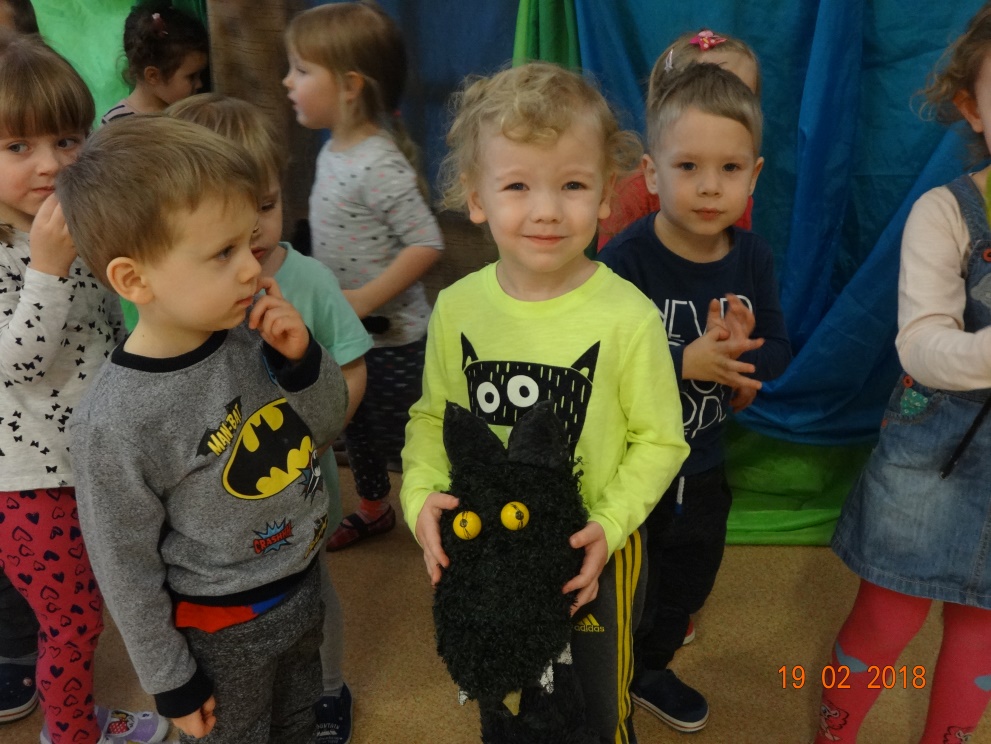 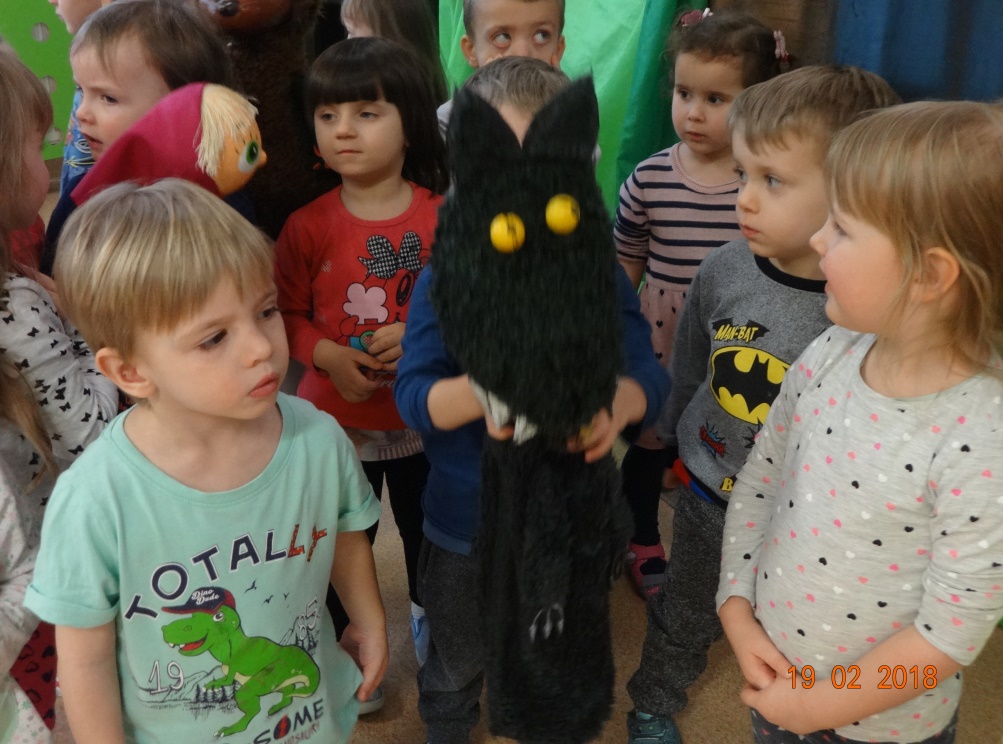 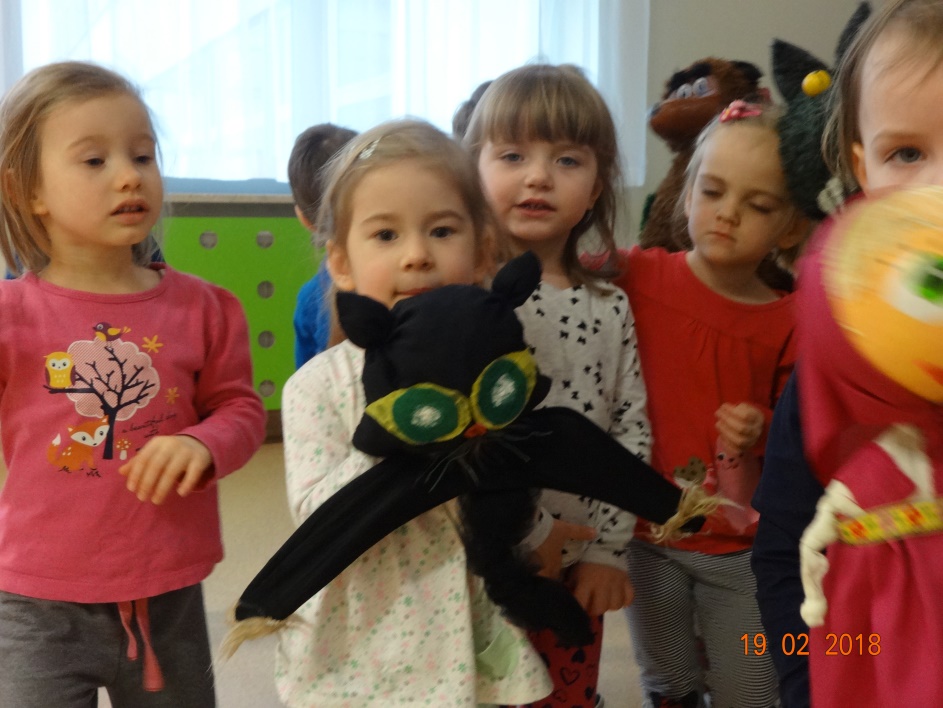 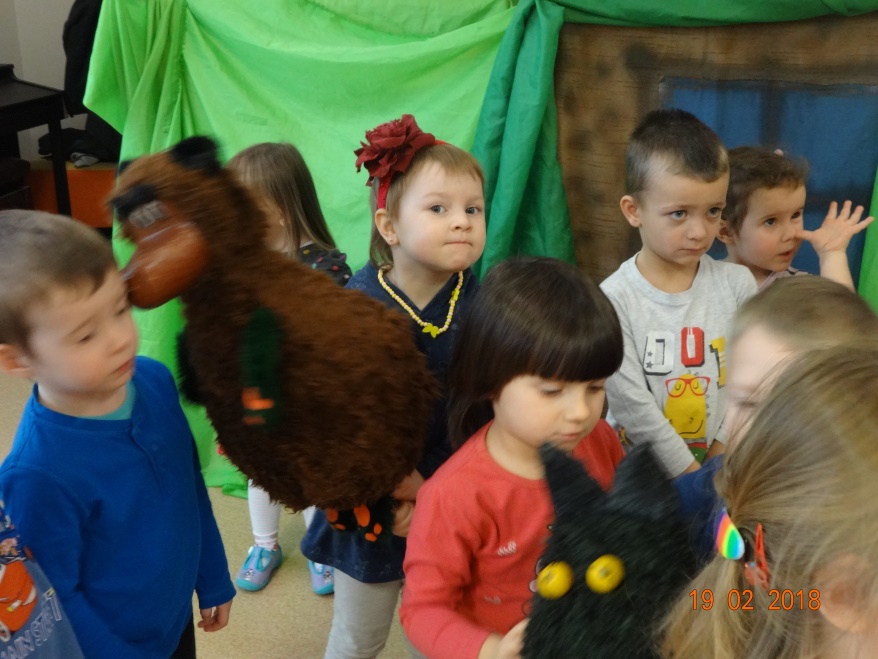 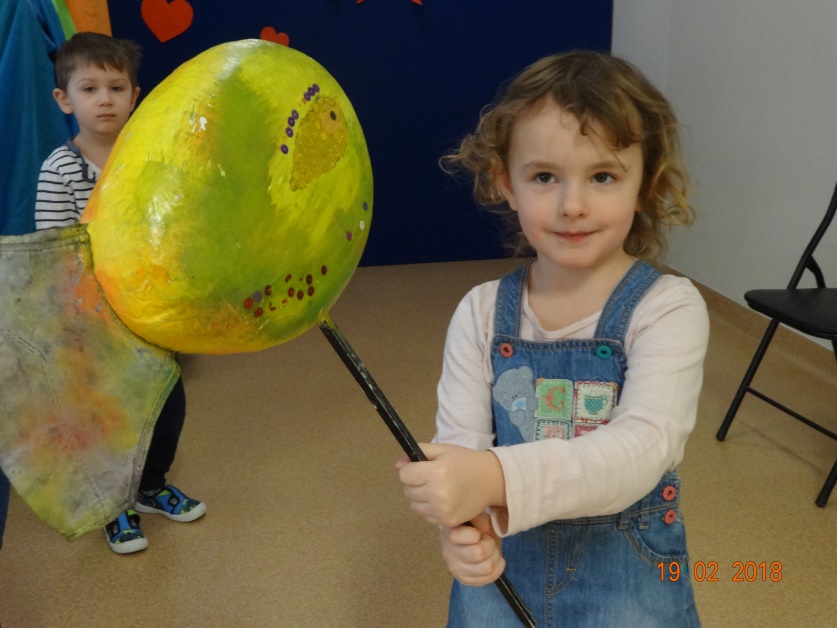 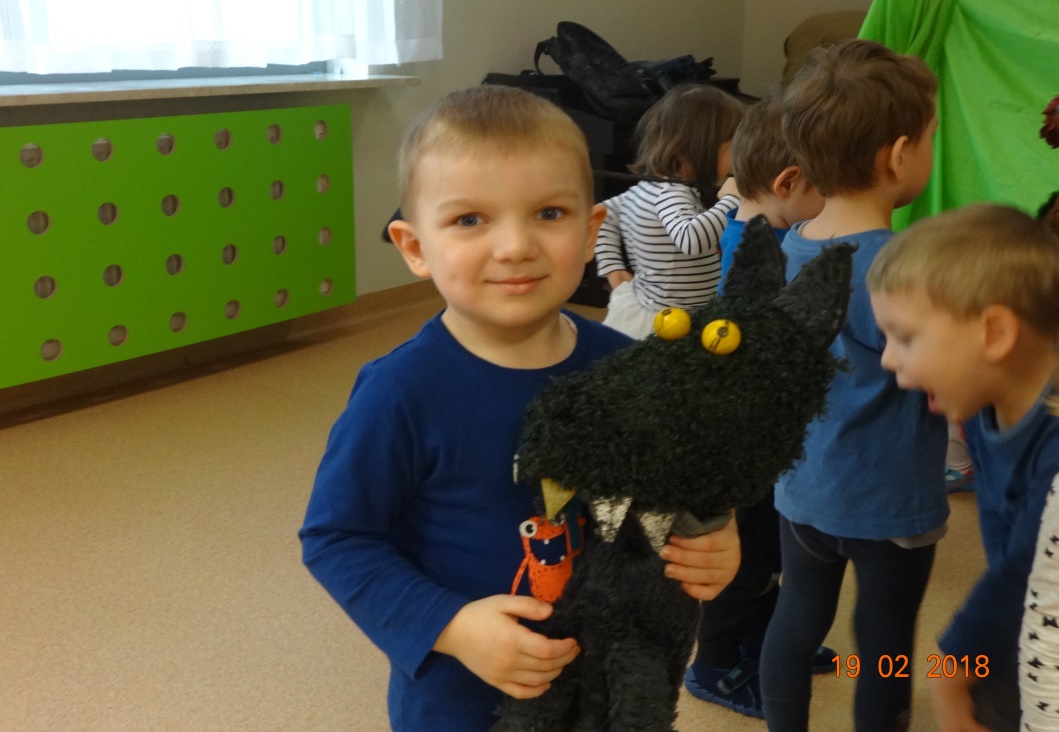 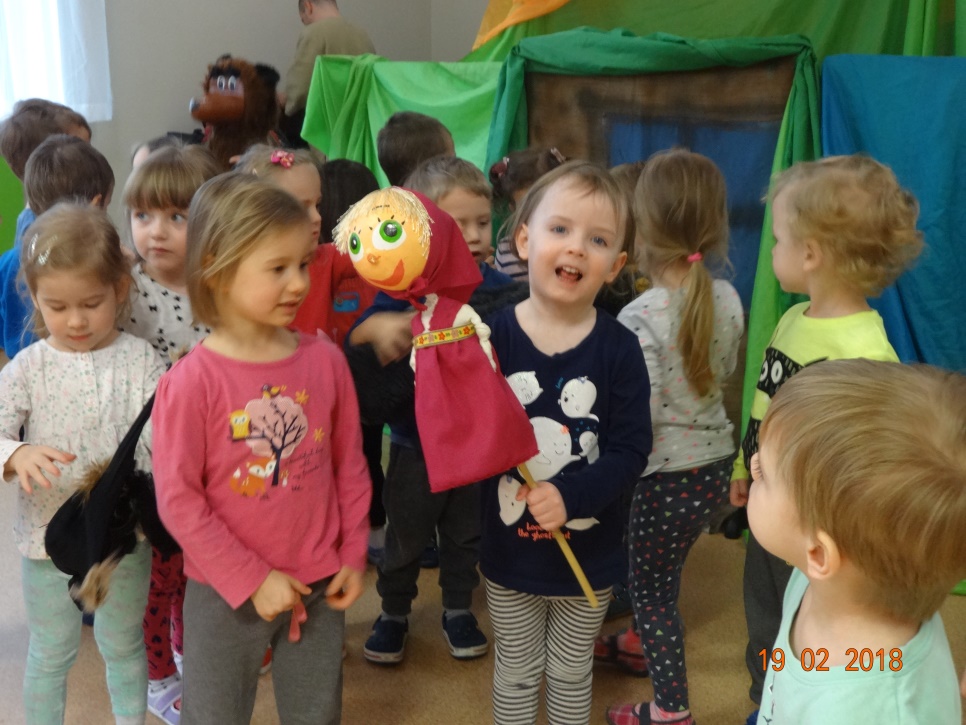 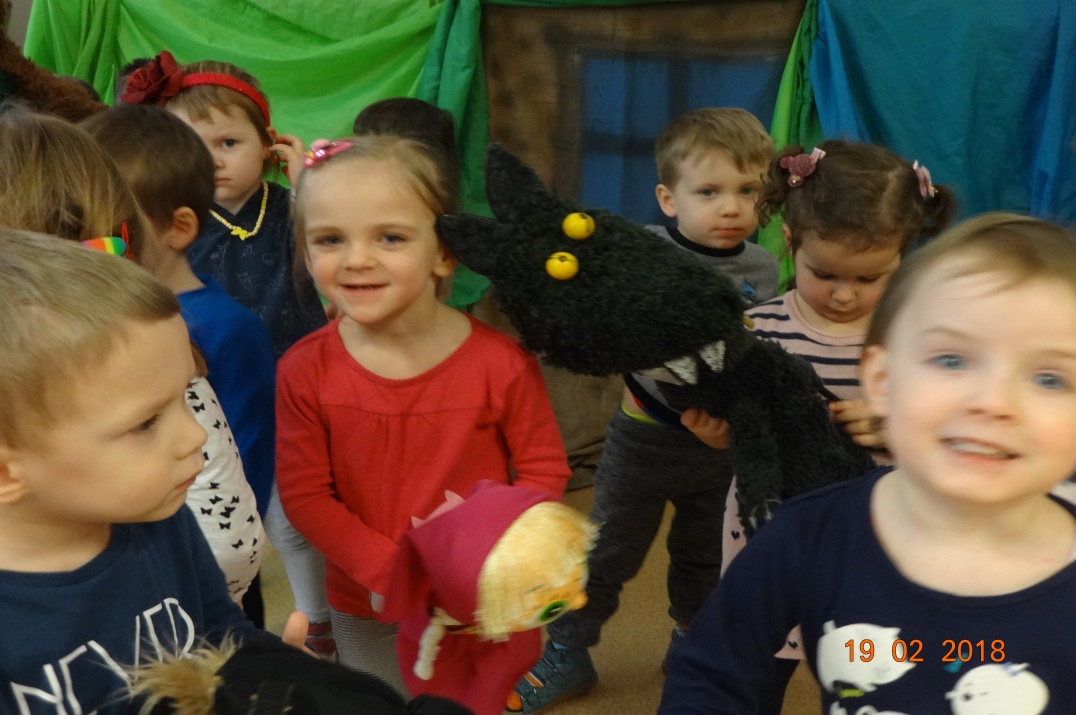 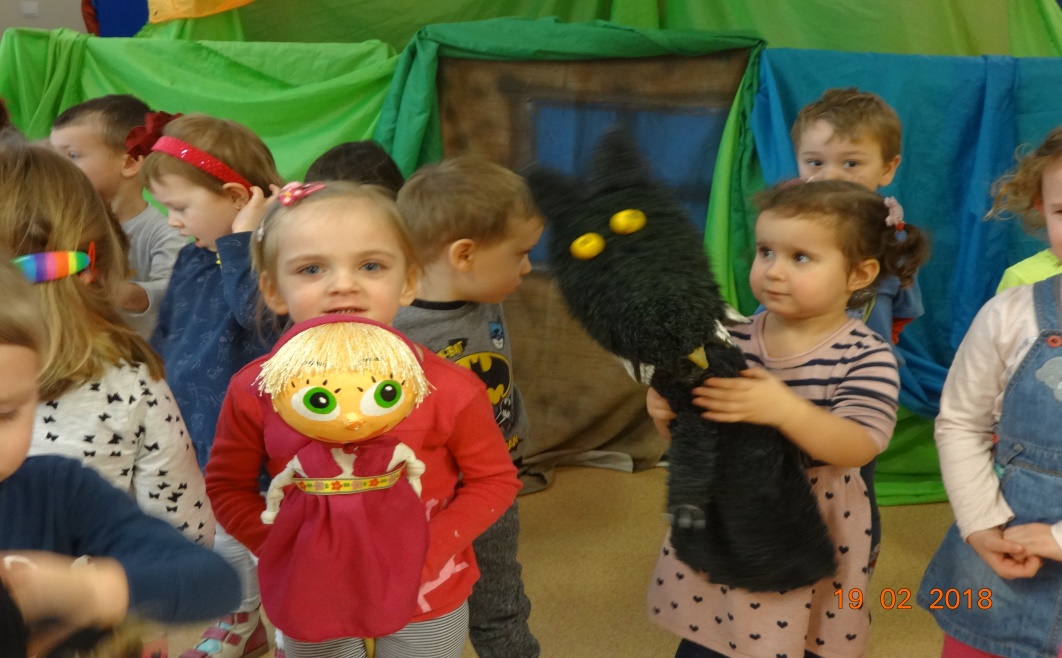 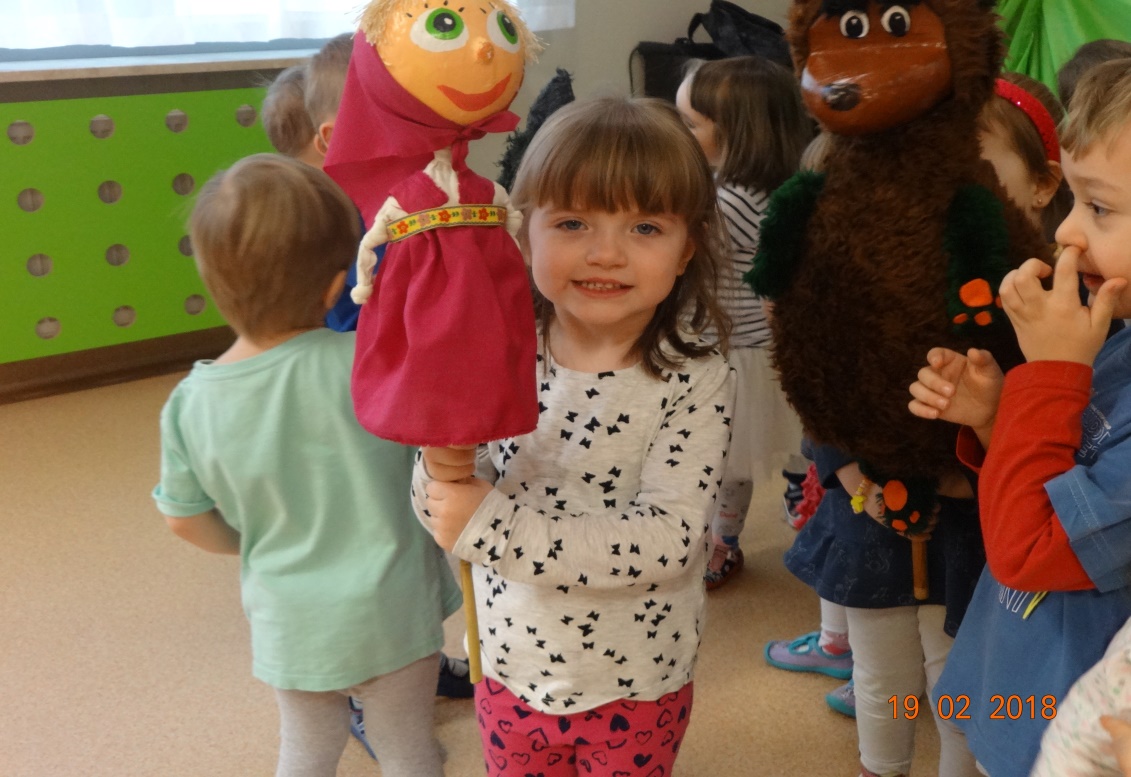 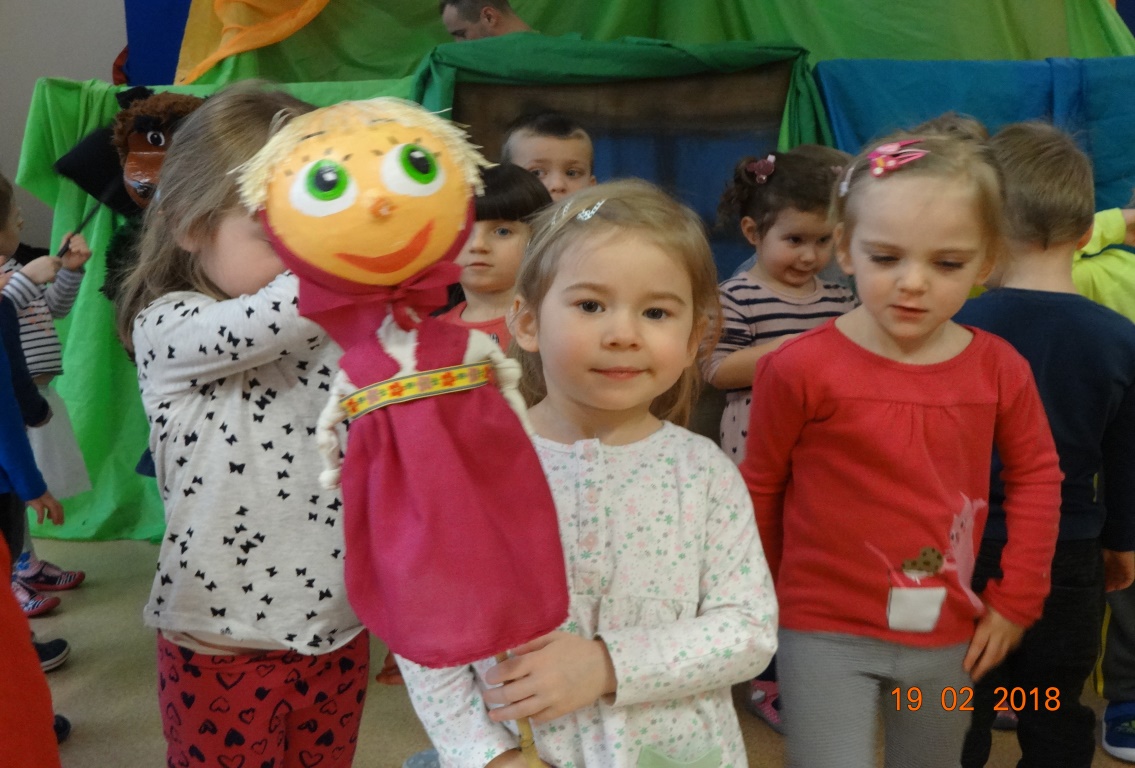 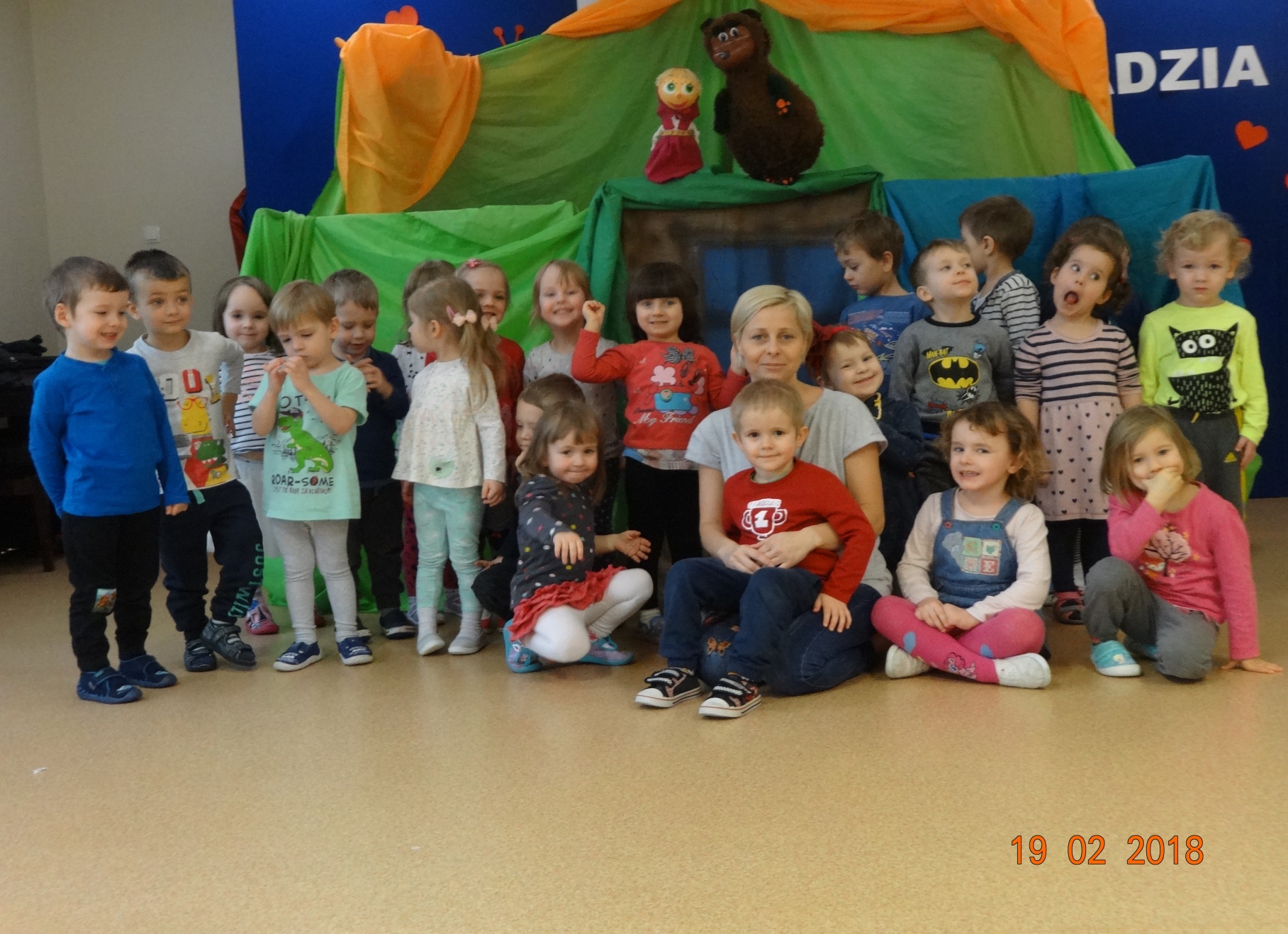